Luz, Sergio, Ramsés y Camila
Prof. Cintia basaldella 
     Prof. Dacio Maggioncalda
Proyecto:
Biodigestor  orgánico
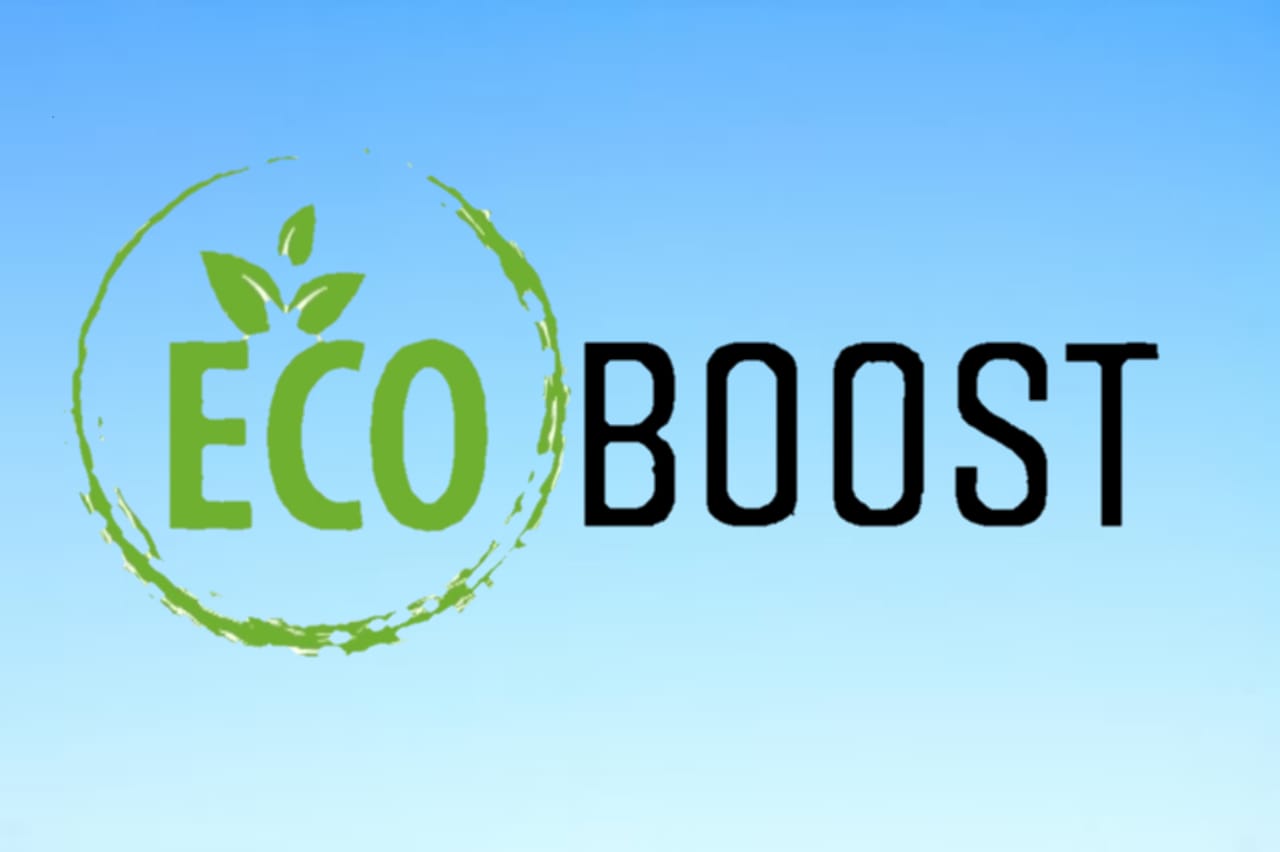 10/14/2020
2
Bio gas : se utiliza basura orgánica para generar bioetanol que se utiliza como combustible,se extrae por ej del estiércol de vaca, se deposita en un relleno sanatorio se hacen varias capas, se deja depositado durante tres semanas para posteriormente utilizarlo
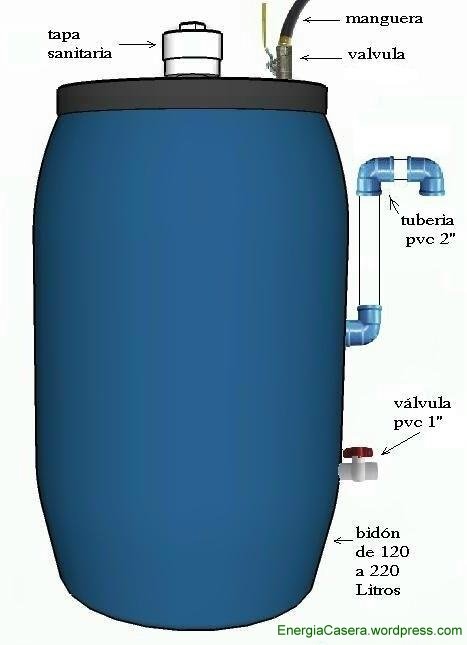 Derivado de la biomasa se utiliza como combustible en los motores de nafta. Constituye una herramienta para agregar valor a la producción primaria, generar empleo y desarrollo de la ruralidad
10/14/2020
3
10/14/2020
4
10/14/2020
5
10/14/2020
6
Contacto
10/14/2020
7
10/14/2020
8
10/14/2020
9
10/14/2020
10
10/14/2020
11
10/14/2020
12